Tyro Mill Preliminary Assessment/Site Investigation
CENE 486C: ENGINEERING DESIGN   
APRIL 26, 2019
PREPARED BY: CAITLIN ADAMS. JOY CRUTCHFIELD. ERYN GUEVARA. HAMAD MOHAMMAD
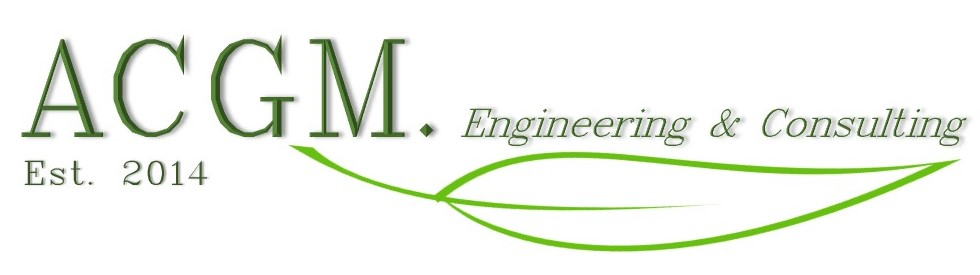 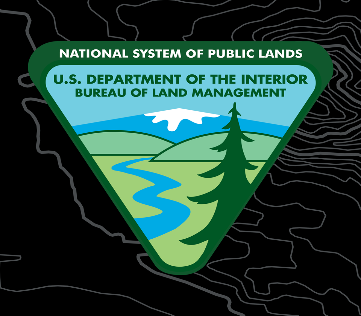 Tyro Mill Project Overview
Client
The Bureau of Land Management 
Contact: Eric Zielske, P.E.
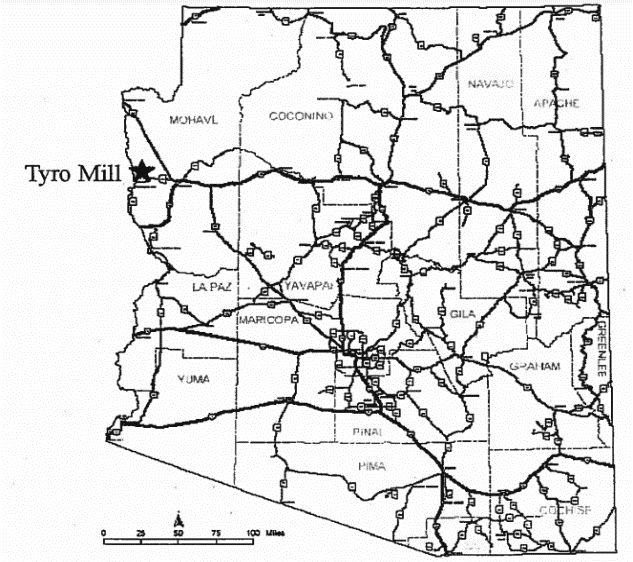 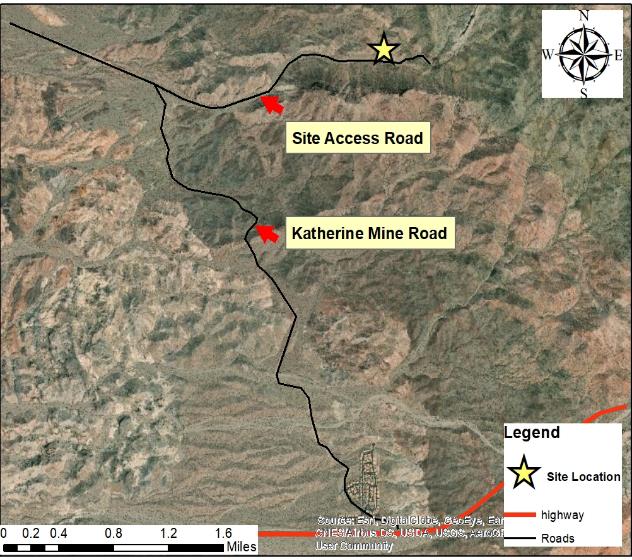 Project Location

Mohave County, AZ

Intersection of AZ Highway 68 and Katherine Mine Road 

15 miles northeast of Bullhead City [1]
Figure 1. Tyro Mill Shown on Arizona Map [1].
Figure 2. Tyro Mill Site Location Showing Route to Site from AZ Highway 68 [1].
2
Tyro Mill Project Overview
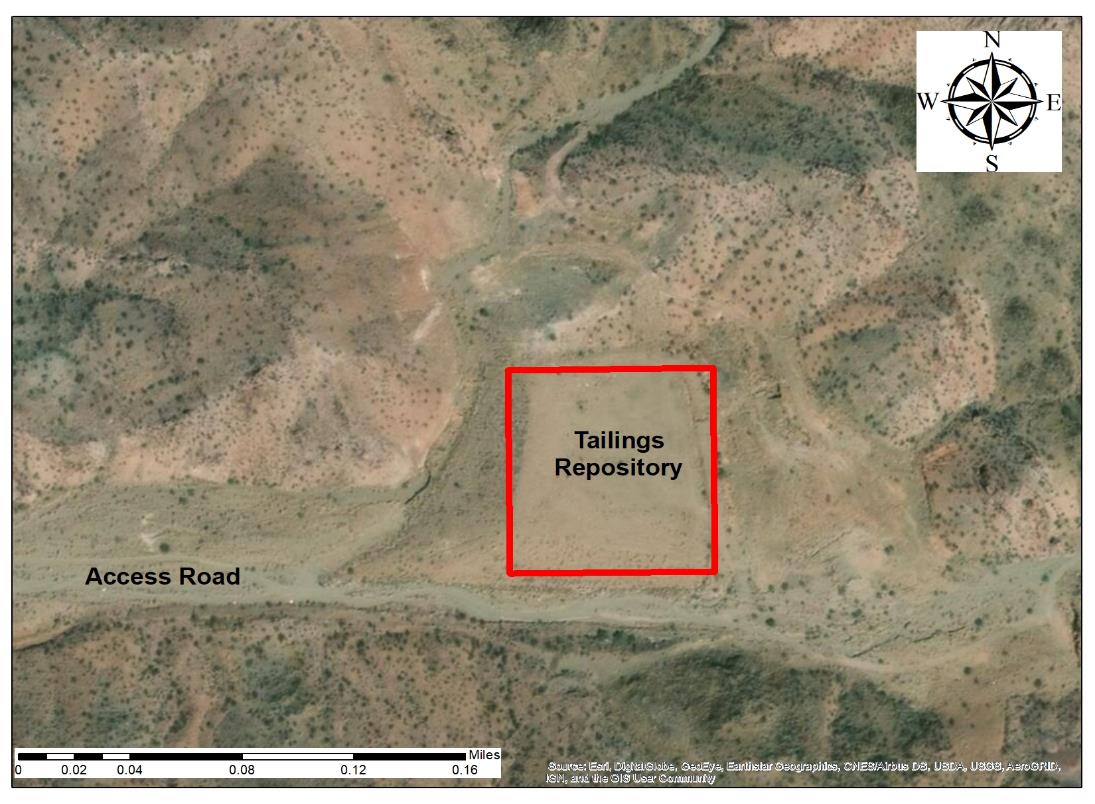 Site History and Current Site Conditions 
Abandoned mill site that processed ores from several nearby mines 

Mill operated for 20 years before being abandoned in 1999

Red J Environmental constructed the current mine tailings repository in 2004
Figure 4. Tyro Mill Current Site Conditions [3].
3
Tyro Mill Project Overview
Table 1. April 2018 Sampling Event Results [3].
The most recent sampling event occurred in April of 2018 

Concerning levels of uranium, arsenic, nickel, manganese, and antimony were detected via X-Ray Fluorescence analysis on the site [3]
4
Tyro Mill Project Overview
What is a Preliminary Assessment/Site Investigation Report? 
The first step in the CERCLA (Superfund)  process 
Evaluate whether the contamination present at site poses a significant threat to human health [2]
Purpose
To provide the client with information on the contamination present at the Tyro Mill site through the development of a Preliminary Assessment/Site Investigation report
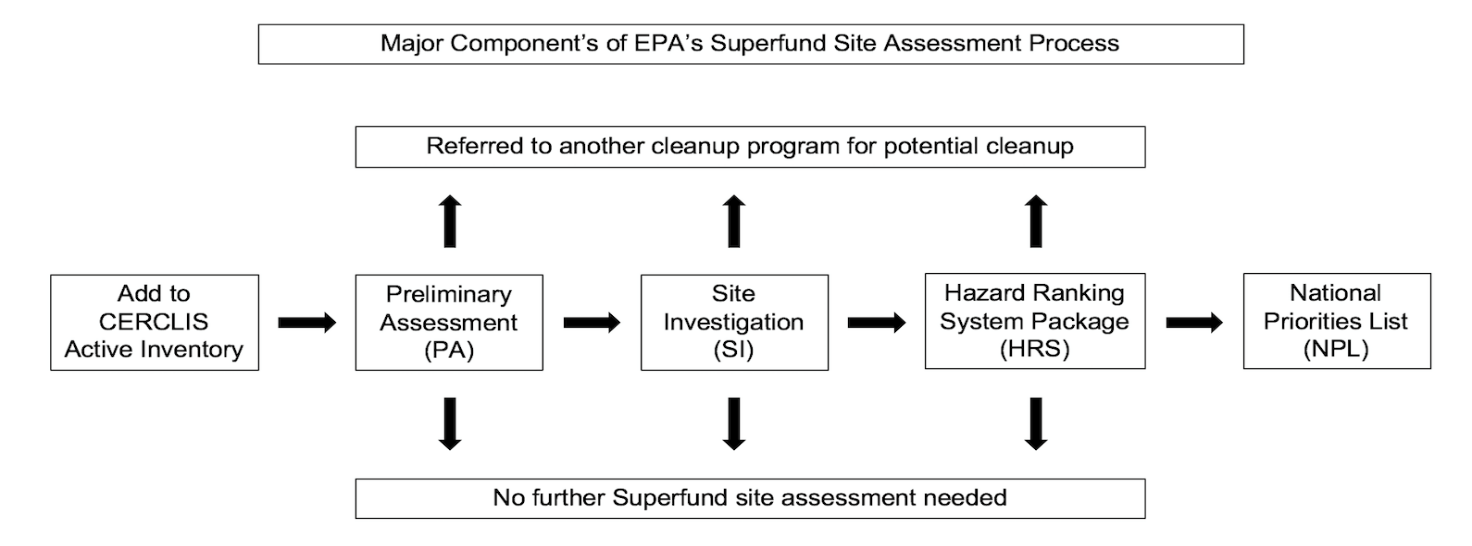 Figure 3. EPA’s Superfund Assessment Process Showing the Location of the PA/SI step [2].
5
Project Scope
Task 1: Work Plan
1.1 Sampling and Analysis Plan (SAP)
	   1.2 Health and Safety Plan
Task 2: Sampling 
Task 3: Analysis
3.1 Sieving and Drying
	   3.2 X-Ray Fluorescence (XRF) Analysis
3.3 Flame Atomic Absorption Spectroscopy (FAAS) Analysis (Subcontracted to Western Technologies)
3.4 XRF and FAAS Correlation
Task 4: Risk Assessment 
	4.1 Human Risk Assessment
	4.2 Ecological Risk Assessment
Task 5: Project Impacts
Task 6: Project Management 
	6.1 Meetings
	6.2 Correspondence
	6.3 Schedule Management
	6.4 Project Deliverables
6
Development of the Work Plan
Sampling and Analysis Plan (SAP) 
Field Grid Sampling Methods and Procedures
Labeling of Samples and Containers
Sample Transportation, Packing, and Preservation
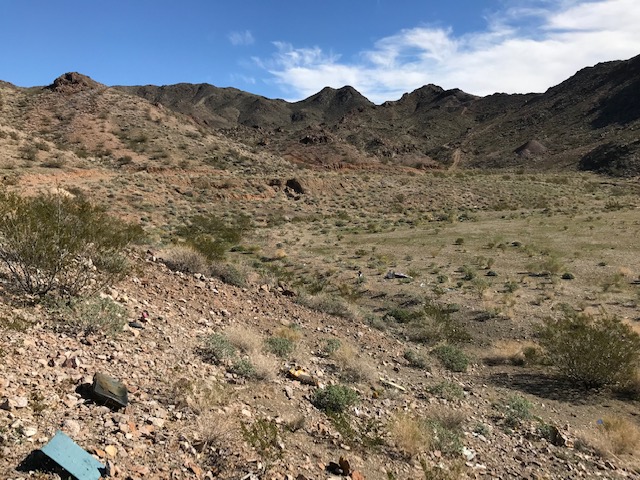 Health and Safety Plan (HASP)		
Decontamination Procedures 
Safety Training Requirements
Emergency Response Procedures
Figure 4. Tyro Mill Site Looking South.
7
Sampling Plan
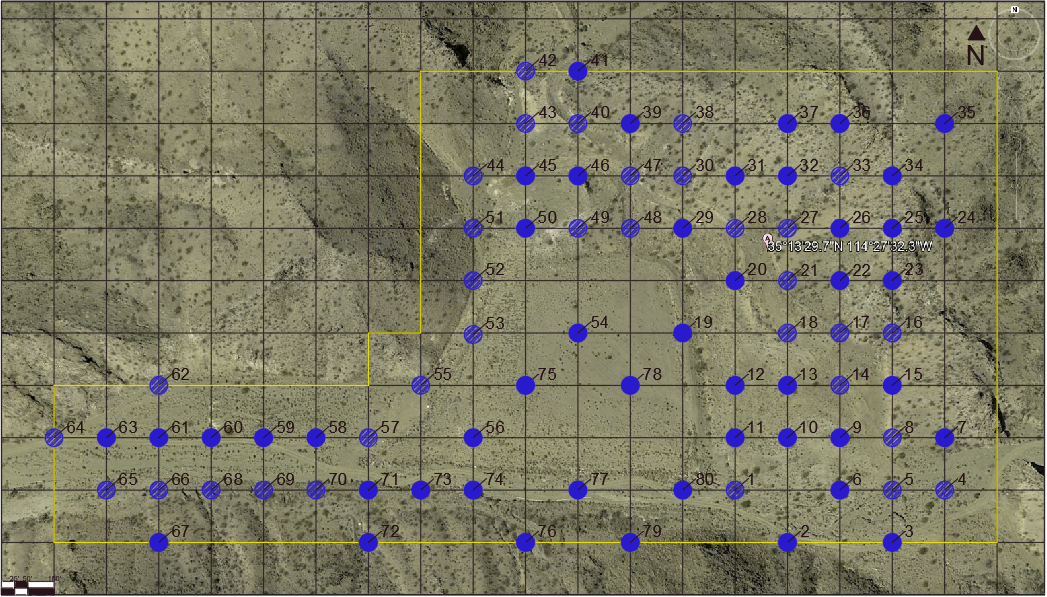 On-Site Sampling Event 
Two Day Sampling Event 
(Friday 1/25 to Saturday 1/26)
70 Grid Samples
Hot Spot Samples
Background Samples
Figure 5. Original Grid Sampling Map Prepared in Work Plan.
8
Current Site Conditions
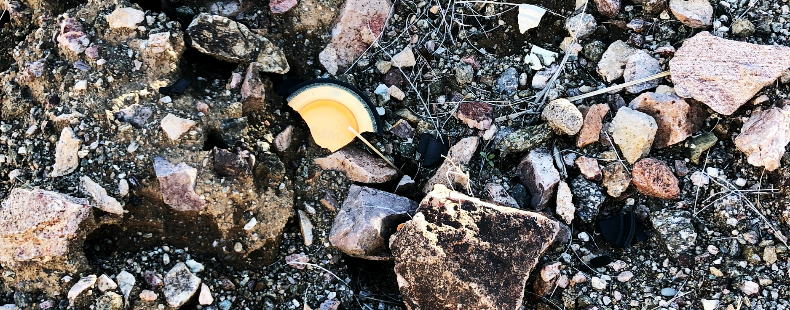 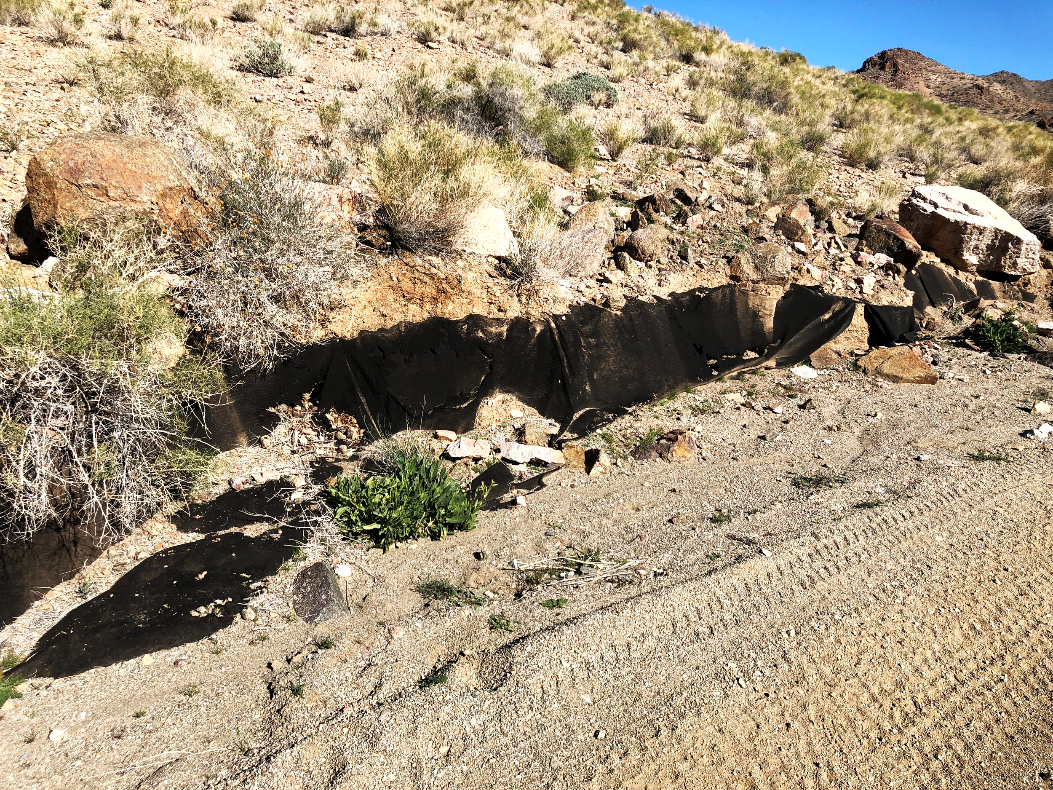 Figure 6. Evidence of Target Shooting on Repository.
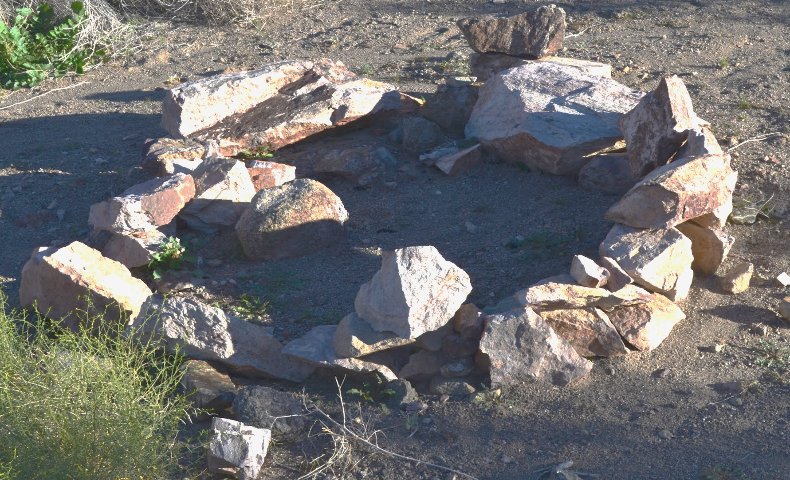 9
Figure 8. Exposed Liner found on the West End of Site
Figure 7. Fire Pit Found near Grid Sample 57
Field Sampling
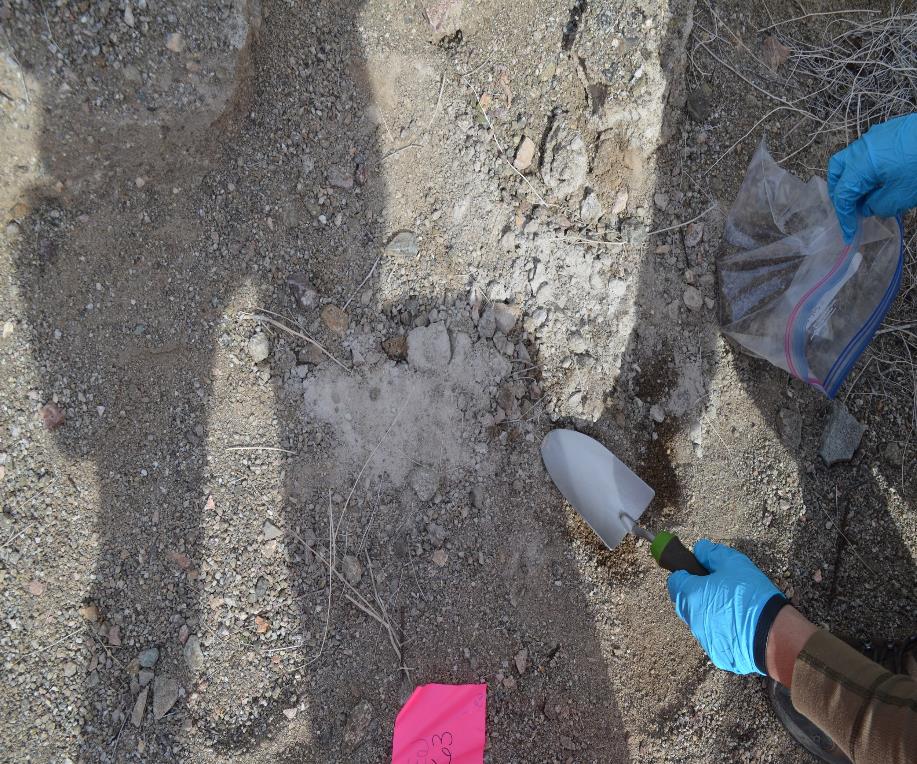 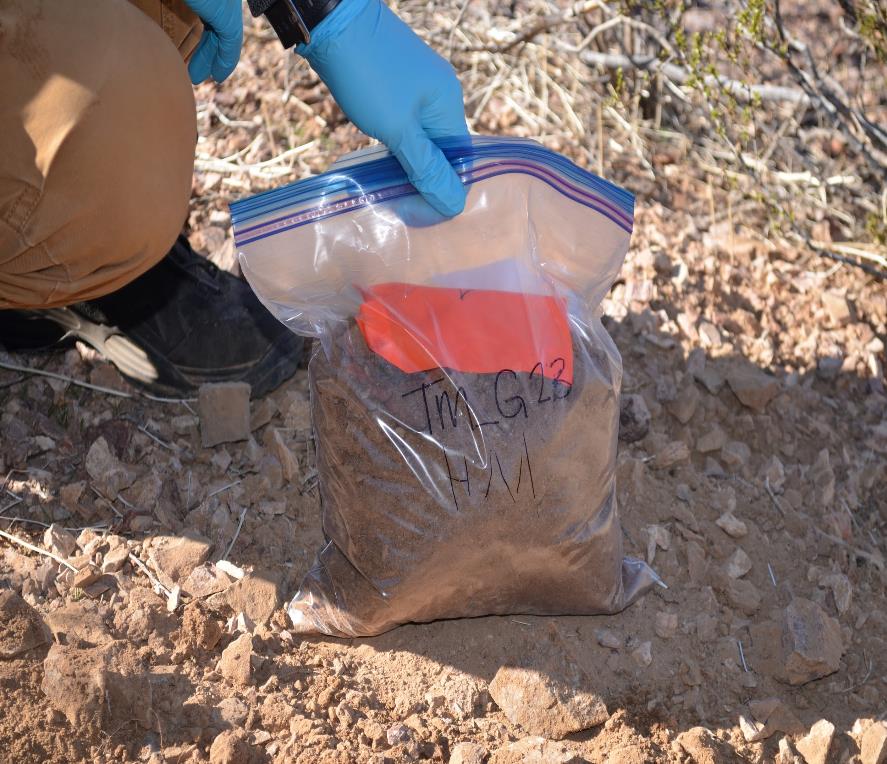 Figure 9. Visible Mine Tailings Found Near Repository.
Figure 10. Example Procedure of QA/QC followed for Every Sample
10
[Speaker Notes: Add in pics of us sampling]
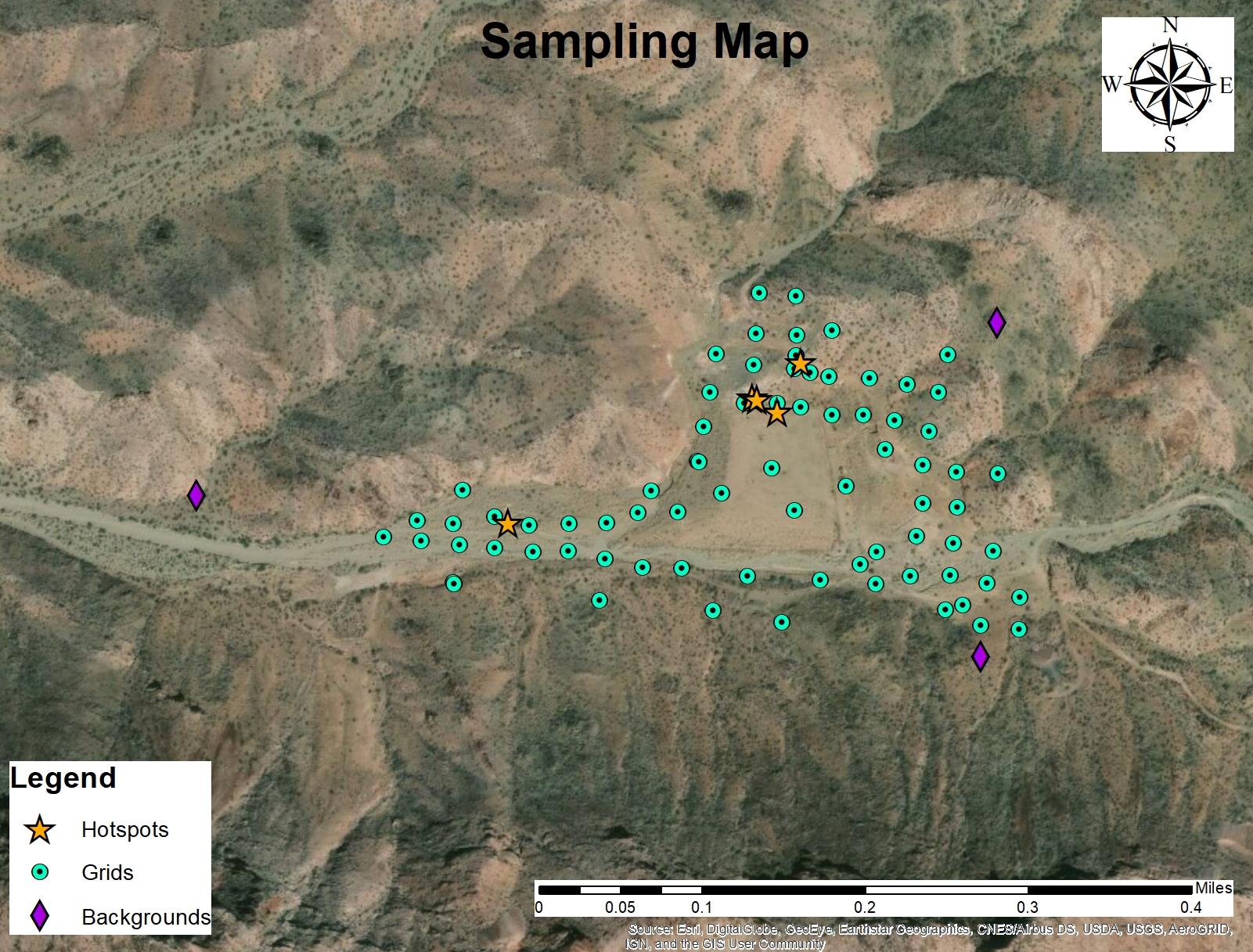 Sampling
11
Drying and Sieving of Samples
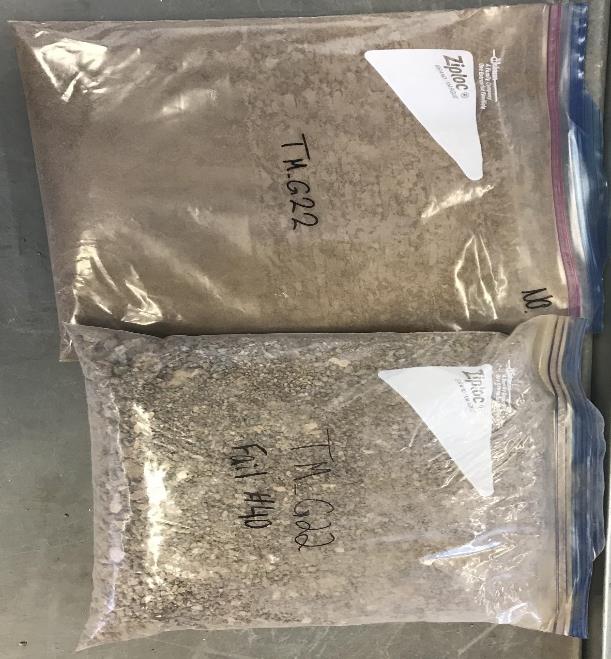 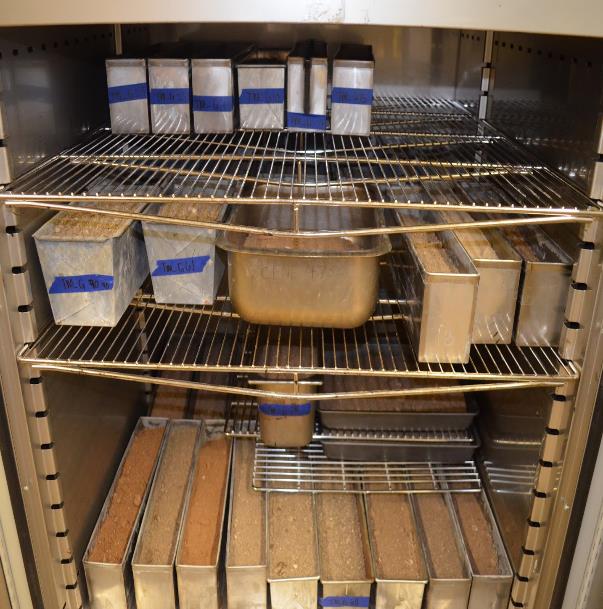 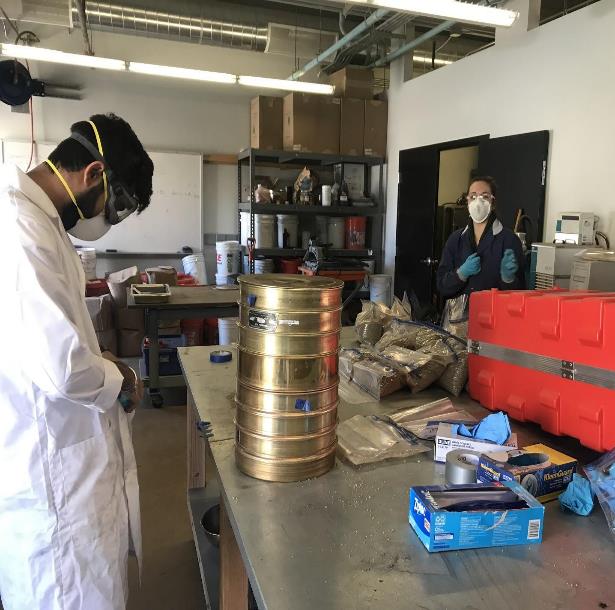 Figure 13. Grid Sample 22 after Completing Sieving
Figure 11. Samples Drying
Figure 12. Samples Being Prepared for Sieving
12
X-Ray Fluorescence Analysis
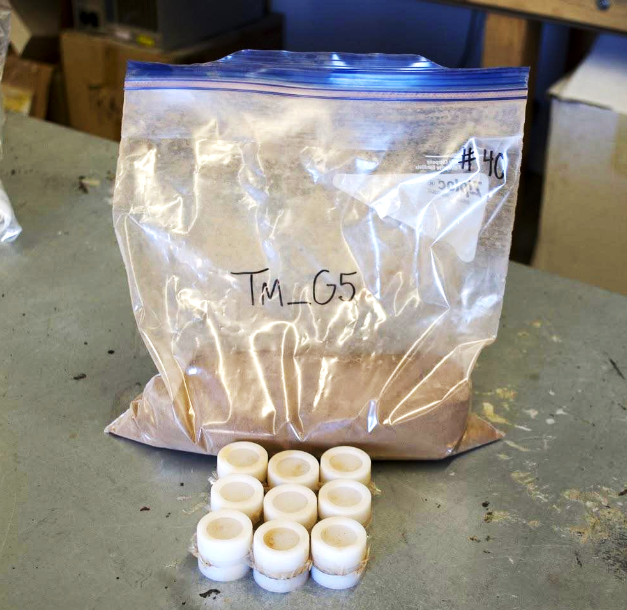 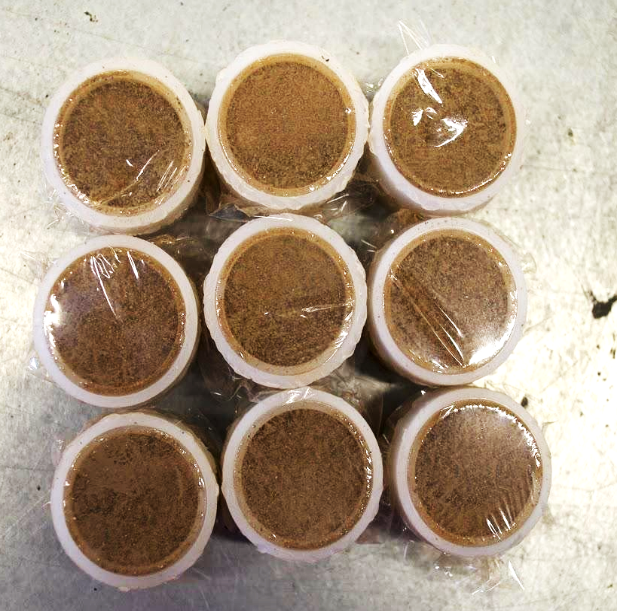 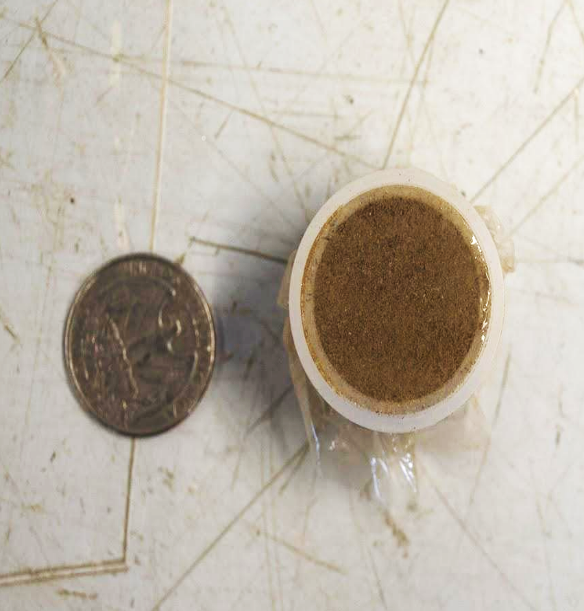 Figure 15. Nine Prepared Samples to be XRF
Figure 16. Size Reference of XRF cup
Figure 14. Soil Sample with  XRF Cups
13
X-Ray Fluorescence Analysis
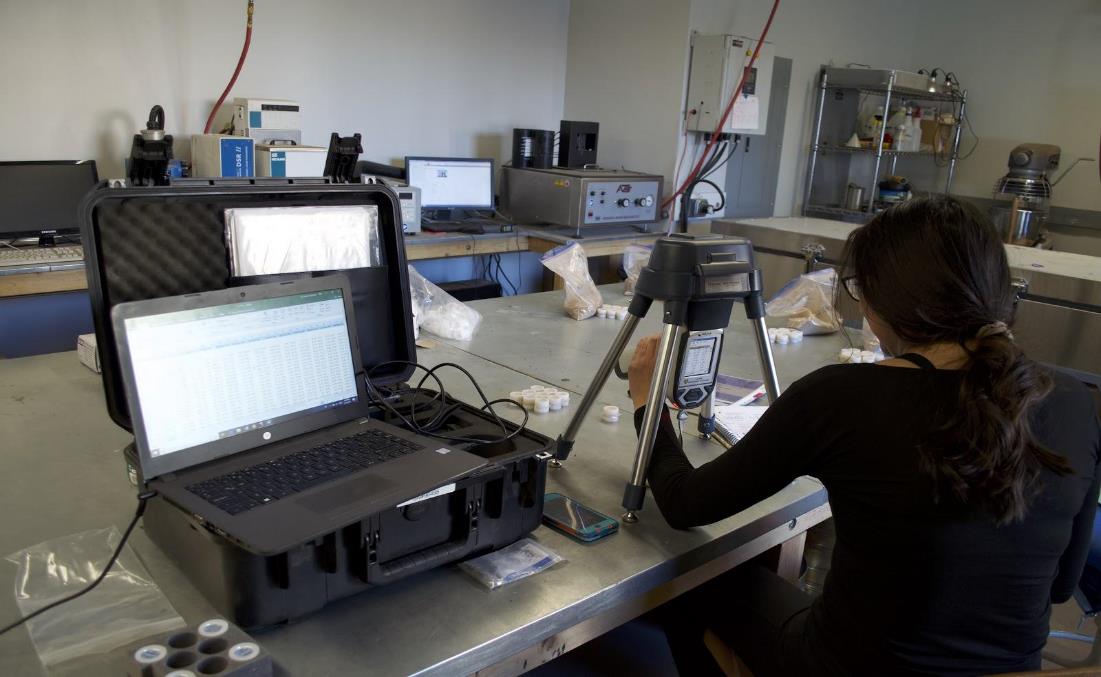 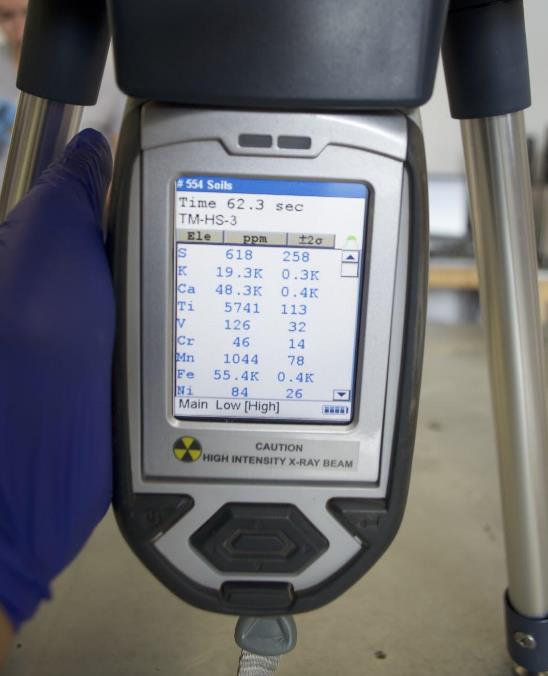 Figure 17. XRF Reading of a Soil Sample
Figure 18. XRF Analysis
14
Identification of Contaminants of Concern
Human Health Criteria
Ecological Criteria
Arizona Residential and Non-Residential Soil Remediation Standards [4]
Primary Focus on Non-Residential Standards
EPA Ecological Screening Criteria [4] 
Plants
Mammals
Birds
15
X-Ray Fluorescence Analysis Results
16
Figure 19. XRF Data for Arsenic Showing Samples with Concentration Higher than the 10 PPM Regulatory Standard.
Selected Contaminants of Concern
Ecological
Lead 
Zinc
Manganese
Vanadium
Cadmium
Human Health

Arsenic
17
Data Correlation and XRF Correction
Corrected Value = 0.3376*XRF value
18
Figure 20. Data Correlation Developed Between XRF and FAA Results.
[Speaker Notes: We will need to very clearly and explicitly explain the correlation graph]
Corrected XRF Data for Arsenic
19
Figure 21. XRF Data Showing Arsenic Exceedances After Correction Using Correlation Equation.
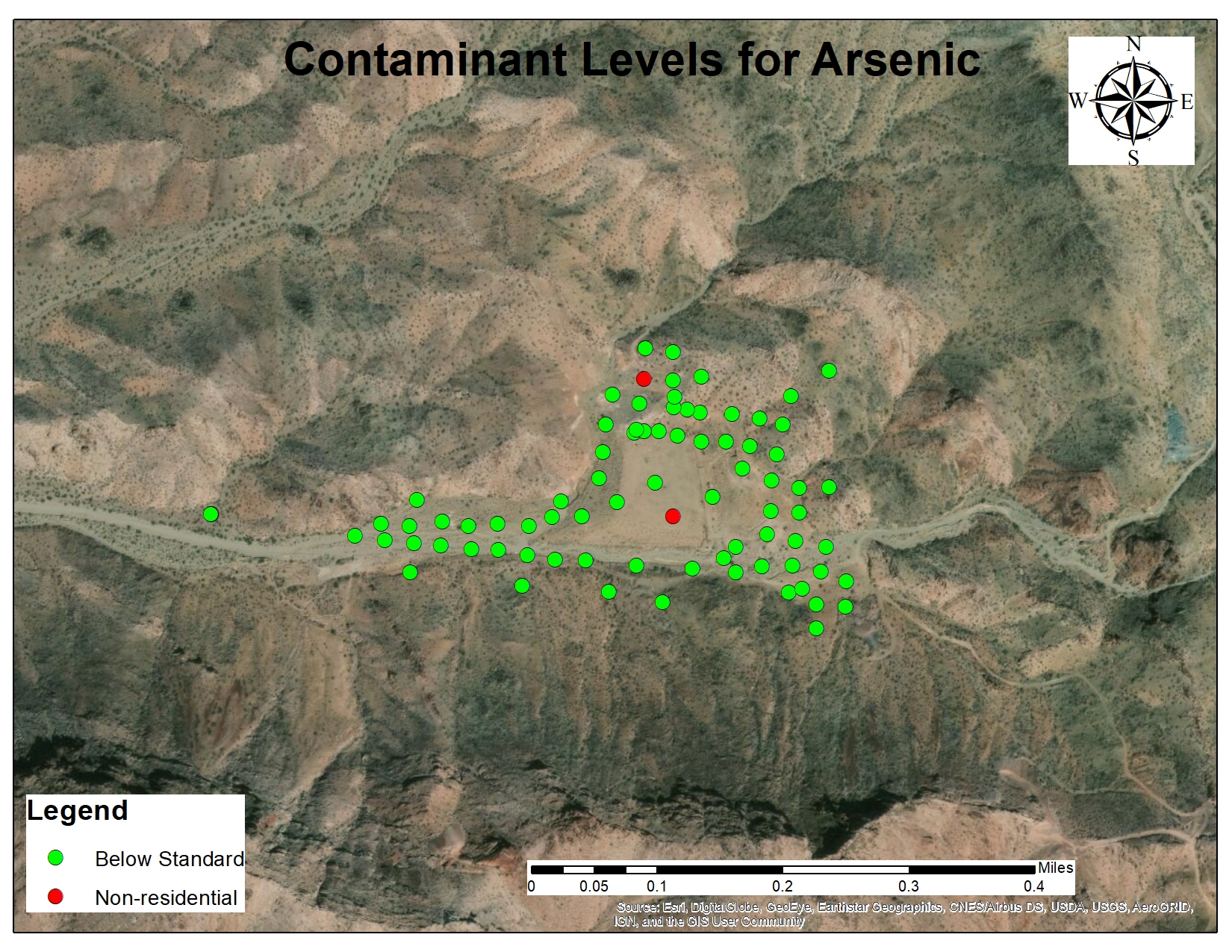 Human Health Risk Assessment
20
Exposure Point Concentrations
Table 2. Exposure Point Concentration Values
Figure 21. Distribution Graph for Arsenic Concentrations [5].
21
[Speaker Notes: Add in distribution curve]
Human Health Risk Assessment
Contaminants of Concern for Human Health

Arsenic 

Exposure Pathways

14 Day Recreational Exposure by Ingestion of Contaminated Soil (Adult and Child)
14 Day Recreational Exposure by Dermal Contact with Contaminated Soil (Adult and Child)
Carcinogenic Risk
Non-Carcinogenic Risk
Hazard Index = Chronic Daily Intake / EPA Reference Dose

Where: 
Chronic Daily Intake: Calculated Based on Exposure Scenario
EPA Reference Dose for Arsenic: 0.0003 mg/kg-day [7]
Cancer Risk = Chronic Daily Intake x EPA Cancer Slope Factor

Where:
Chronic Daily Intake: Calculated Based on Exposure Scenario
EPA Cancer Slope Factor for Arsenic: 1.5 kg-day/mg [7]
22
Human Health Risk Assessment
Chronic Daily Intake Rate Calculation Ingestion of Contaminated Soil Exposure Pathway
Table 3. CDI Calculation Values [9].
CDI = CS x IR x CF x ED x EF x ED 
                          BW x AT
CDI = Chronic Daily Intake (mg/kg-day)
CS = Chemical Concentration in Soil 
	  (mg Arsenic/kg soil)
IR = Ingestion Rate of soil (mg soil/day)
CF= Conversion Factor (mg soil/ kg soil) 
EF= Exposure Frequency (days/year)
ED = Exposure Duration (years)
BW = Body weight (kg)
AT = Averaging Time (days) [8] [9]
23
Human Health Risk Assessment
Chronic Daily Intake Rate Calculation Dermal Contact with Contaminated Soil Exposure Pathway
CDI = CS x CF x SA x E x AF x ABS x ED x EF x ED 
                                     BW x AT
Table 4. CDI Calculation Values [9].
CDI = Chronic Daily Intake (mg/kg-day)
CS = Chemical Concentration in Soil 
	  (mg Arsenic/kg soil)
CF= Conversion Factor (mg soil/ kg soil)
SA = Skin Surface Area available 
	  (cm2 skin/event) 
E = Number of Events (event/exposure)
AF = Soil-to-Skin Adherence Factor 
	 (mg soil/cm2 skin) 
ABS =  Absorption Factor
EF= Exposure Frequency (days/year)
ED = Exposure Duration (years)
BW = Body weight (kg)
AT = Averaging Time (days) [8] [9]
24
Human Health Risk Assessment
Table 5. Human Health Risk Assessment Results Carcinogenic.
A site is considered a risk to human health if the Carcinogenic Risk is higher than 1x10-6 or if the Non-Carcinogenic Risk is higher than 1.0 

The Arsenic contamination at the Tyro Mill site does not pose a significant risk to human health [8]
Table 6. Human Health Risk Assessment Results Non-Carcinogenic.
25
Ecological Risk Assessment
Table 7. EPA Ecological Soil Screening Levels [4].
Table 8. Number of Samples that Exceeded Ecological Soil Screening Levels.
26
Ecological Risk Assessment
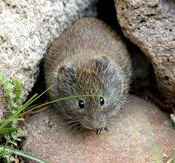 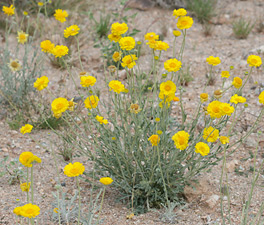 Birds
California Condor
California Least Tern
Mammals
Wild Burros
Bighorn Sheep
Hualapai Mexican Vole
Plants
Desert Marigold 
Fickeisen Plains Cactus
Fire Barrel Cactus
Other
Desert Tortoise [10]
Figure 23. Desert Marigold [10].
Figure 22. Hualapai Mexican Vole [10].
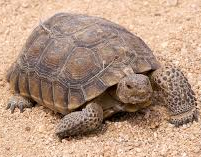 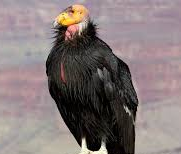 27
Figure 25. Desert Tortoise [10].
Figure 24. California Condor [10].
Project Impacts
Environmental
Continuation of repository cap erosion may increase the risk for contamination 
Native Flora and Fauna on or near the site may be at risk 

Social
Recreational use at the site may continue without restriction 

Economic
The Bureau of Land Management must perform Five Year Reviews of the Tyro Mill site if the remediation currently in place were to fail

Further remediation may be necessary at the site if the tailings repository liner were to fail
28
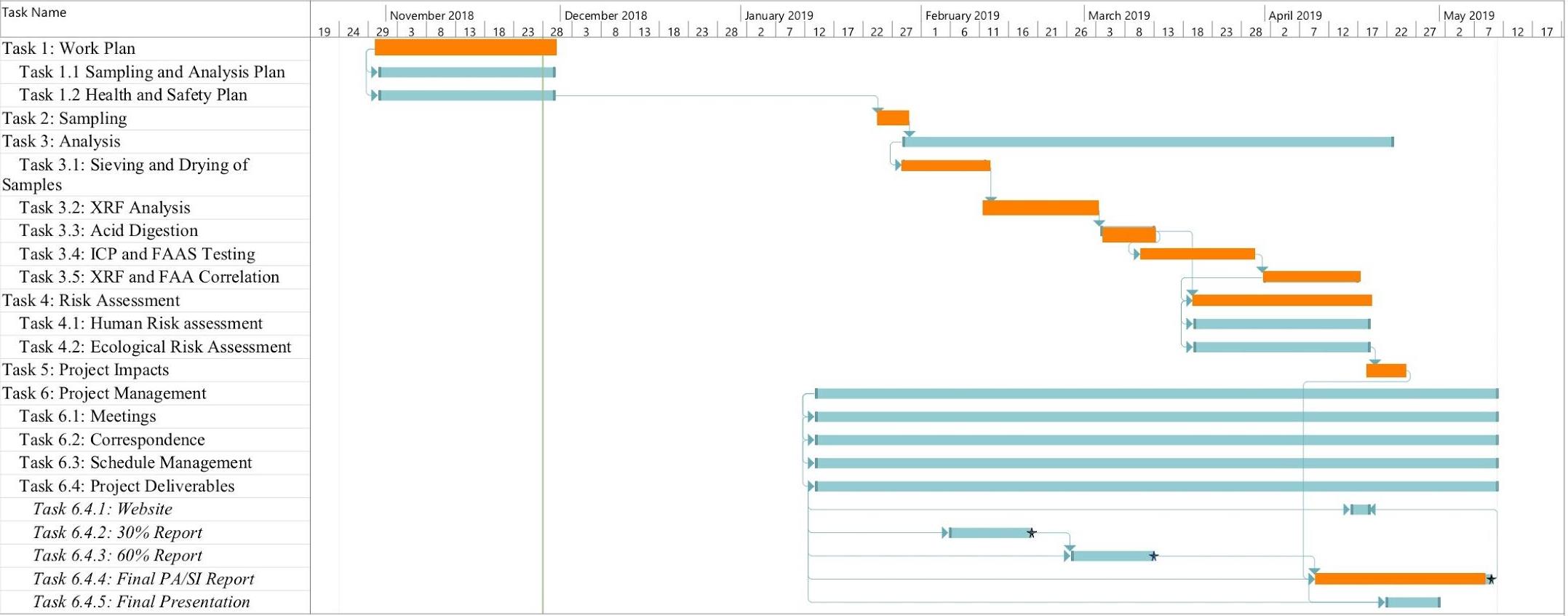 Predicted Project Schedule
29
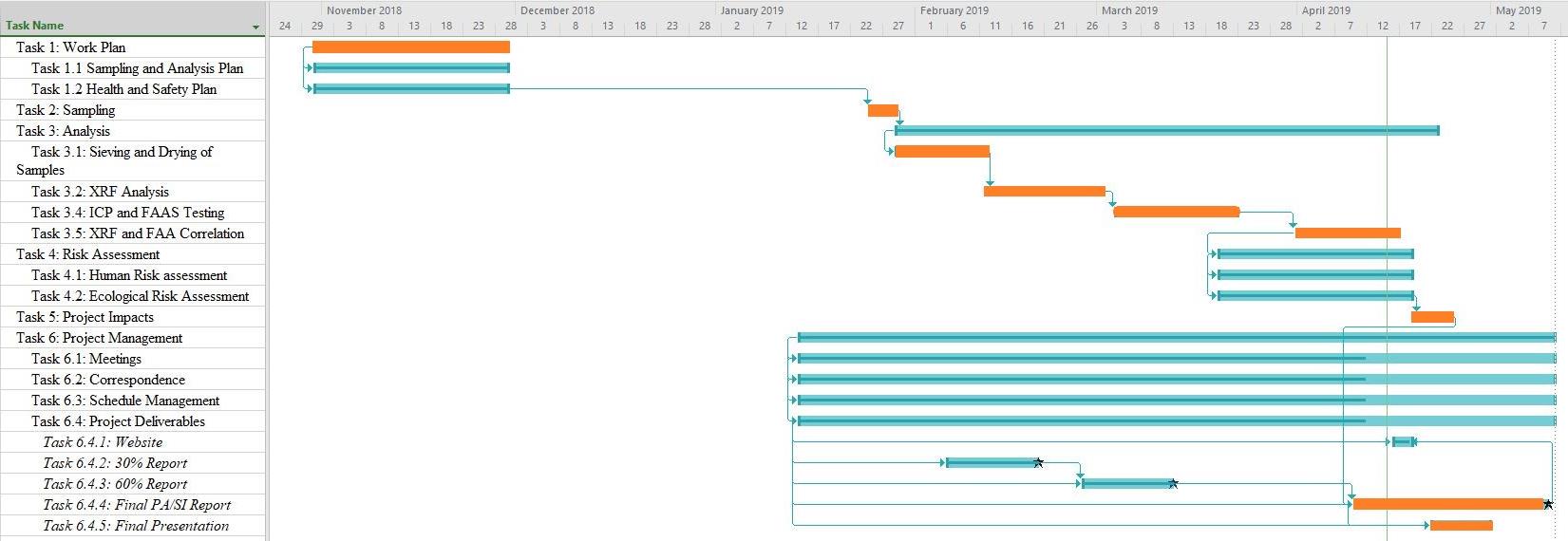 Current Gantt Chart
30
Projected and Actual Project Hours
Table 9. Projected Hours Required to Complete Project.
Table 10. Actual Hours Required to Complete Project.
31
Projected Cost of Engineering Services
Total Projected Cost: $81,276
32
Actual Cost of Engineering Services
Actual Project Cost: $57,424
Under Budget by $23,852
Subcontracting was less than planned for
Total Hours were below the original projection.
33
Conclusions
The current tailings repository is sufficiently containing the contamination on site

If the tailings repository continues to erode, it may fail and allow contamination to spread across the site

The shooting range on the site may cause additional contamination, so the team suggests the BLM post signs restricting target shooting in the area
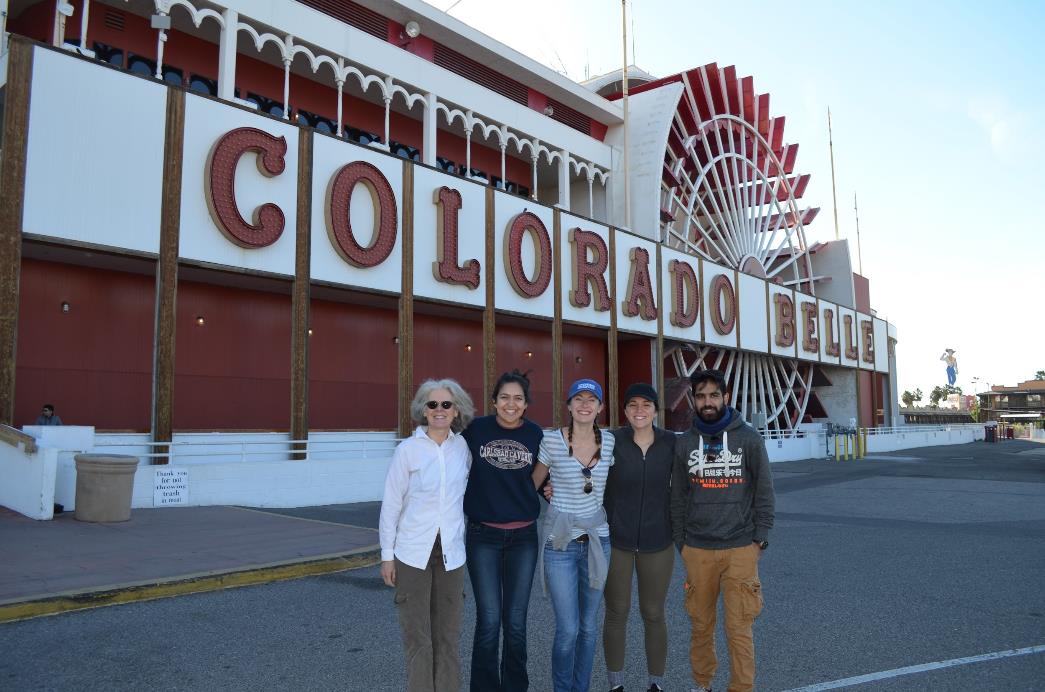 Figure 26. The Team After the First Day of Sampling.
34
[Speaker Notes: Will need to talk about the final results and the recommendations of the site]
References
[1]Bureau of Land Management, "Draft Final Engineering Evaluation/Cost Analysis Tyro Mill Site Kingman Field Office, Arizona," U.S. Department of Interior Bureau of Land Management Kingman Field Office, Kingman, 2002.
[2] US EPA “Superfund Site Assessment Process”, US EPA Website. [Online]. Available: https://www.epa.gov/superfund/superfund-site-assessment-process
[3] E. Zielske, Interviewee, CENE 476 Client Meeting. [Interview]. 7 September 2018.
[4] Department of Environmental Quality, "Arizona Administrative Code Title 18. Environmental Quality Chapter 7. Department of Environment Quality Remedial Action", The Office of the Secretary of State, 2009.
[5] U. Olsson, "Confidence Intervals for the Mean of a Log-Normal Distribution", Journal of Statistics Education, 2005. [Online]. Available: http://jse.amstat.org/v13n1/olsson.html.   [Accessed: 16- Apr- 2019].
[6] Agency for Toxic Substances and Disease Registry, "Arsenic", Division of Toxicology and Environmental Medicine ToxFAQs, Atlanta, 2007.
[7] "Arsenic, Inorganic CASRN 7440-38-2 | IRIS | US EPA, ORD", EPA, 2017. [Online]. Available: https://cfpub.epa.gov/ncea/iris2/chemicalLanding.cfm?substance_nmbr=278. [Accessed: 16- Apr- 2019].
[8] M. LaGrega, P. Buckingham and J. Evans, Hazardous waste management. New Delhi, India: MedTech, 2015.
[9] United States Environmental Protection Agency, "Update for Chapter 5 of the Exposure Factors Handbook Soil and Dust Ingestion", National Center of Environment Assessment Office of Research and Development, Washington, 2017.
[10] Loarie et al. “iNaturalist Standard Places v1.0” [Online]. Available: http://www.inaturalist.org/pages/inat+standard+places
35